Введение в Linux
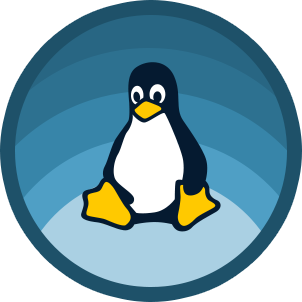 Урок 3
Файлы и права доступа в Linux
Пользователи, группы, файлы. Права доступа. Суперпользователь.
Вопросы по практической работе
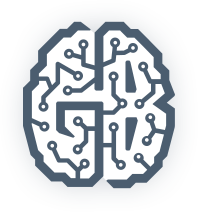 План урока
Пользователи и группы.
Права файлов.
Работа с файлами.
Суперпользователь.
К концу урока мы научимся уверенно управлять правами доступа в Linux, а также выполнять простейшие операции с пользователями и группами .
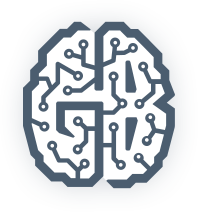 Инструменты, которые понадобятся
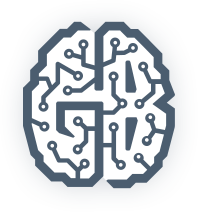 Инструменты
Установленная Ubuntu в VirtualBox или VMWare Player.
PuTTY для удаленного доступа (по желанию).
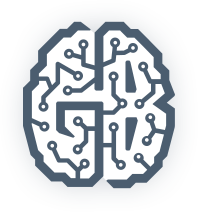 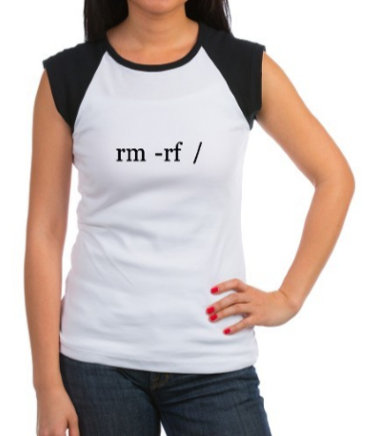 Зачем вообще разграничивать доступ?

rm — удалить файлы
-r — рекурсивно 
-f — форсировать (и не спрашивать подтверждений)
/ — начиная от корня
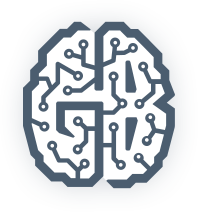 Виды разграничения прав
DAC (Discretionary Access Control) — дискреционное или избирательное управление доступом. 
ACL (Access Control List) — список контроля доступа.

MAC (Mandatory Access Control) — мандатное или принудительное управление доступом.
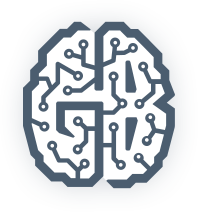 Виды разграничения прав
DAC (Discretionary Access Control) —  изначально присутствует в UNIX/Linux.
MAC (Mandatory Access Control):
SELinux
AppArmor
💗 военные и ФСТЭК
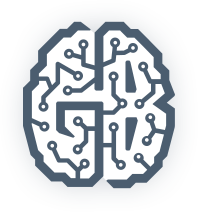 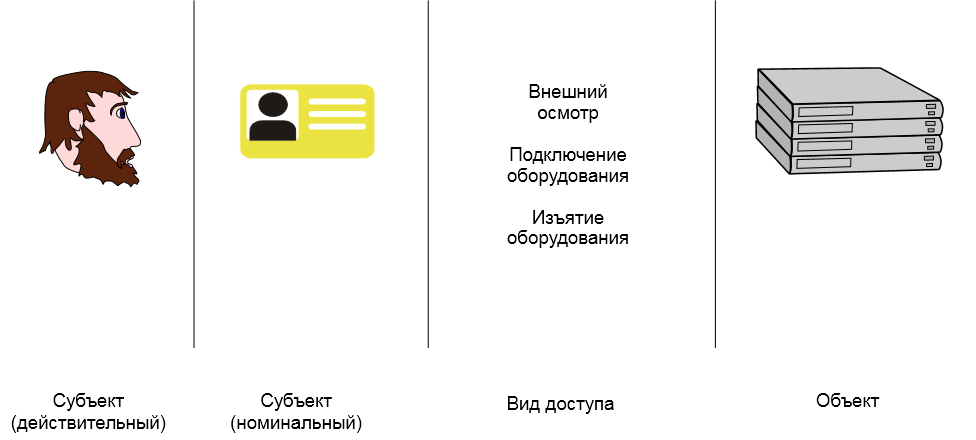 Инженеру необходимо обеспечить доступ в ЦОД (карта доступа) для осмотра индикаторов серверов, подключения дополнительного оборудования и изъятия из стойки.
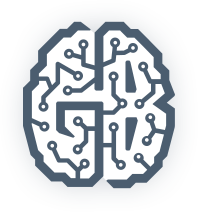 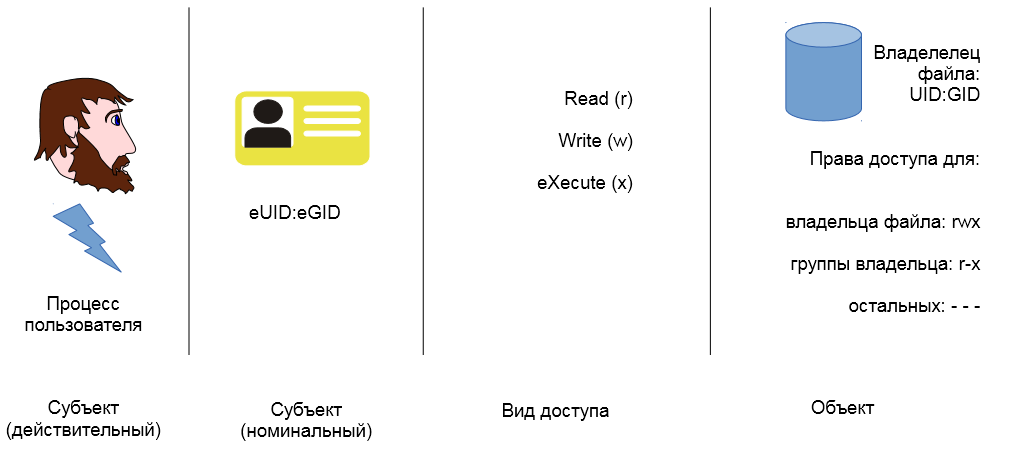 Процессу необходимо обеспечить доступ к файлам (идентификатор пользователя и группы) для допустимых правами данного файла действий для данного пользователя или его группы: чтение, запись, выполнение.
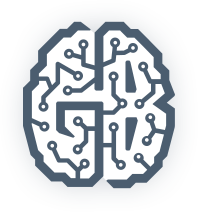 /etc/passwd

Хранит данные о пользователях и их паролях 
(данные о паролях уже не хранит, ибо открыт на чтение всем).
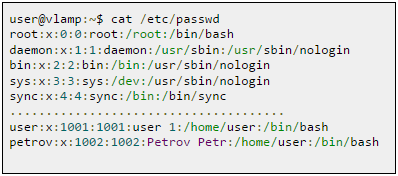 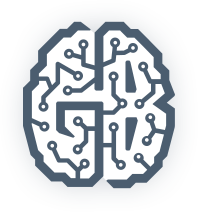 Какие пользователи бывают?
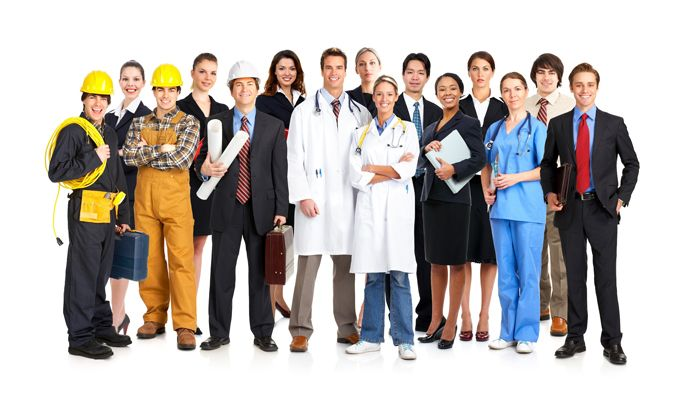 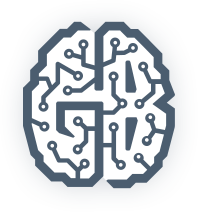 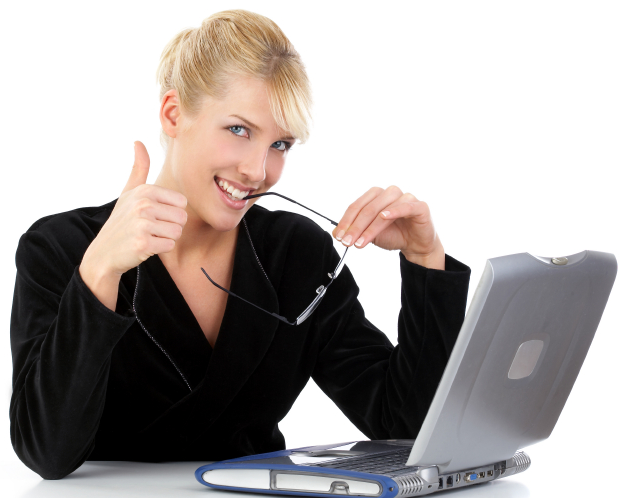 Обычные пользователи
                    UID (User Identifier) для них              
                 обычно назначается, 
              начиная  с 1000
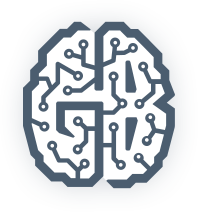 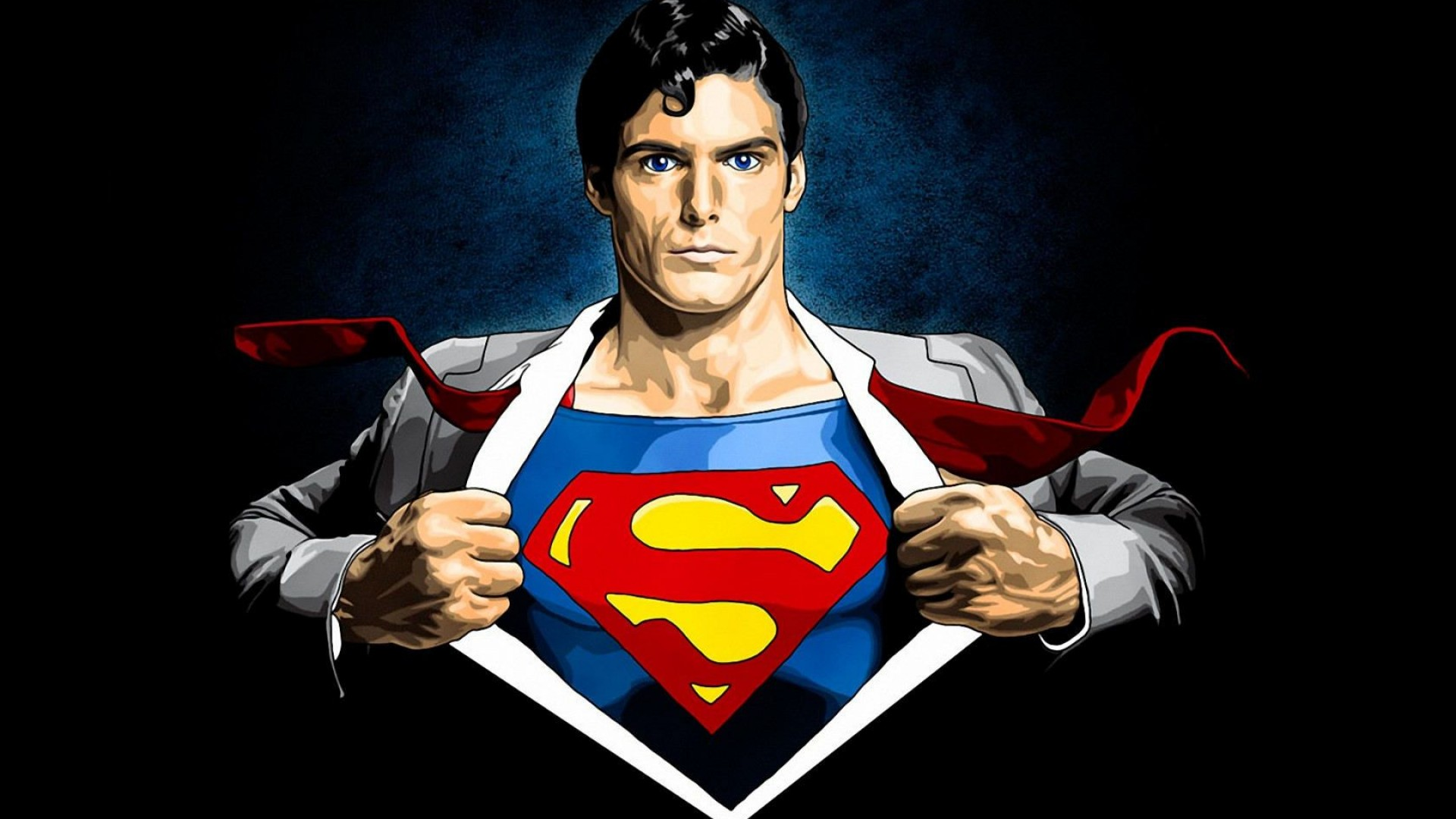 Суперпользователь                                        его зовут root
и его UID всегда 0
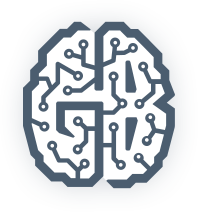 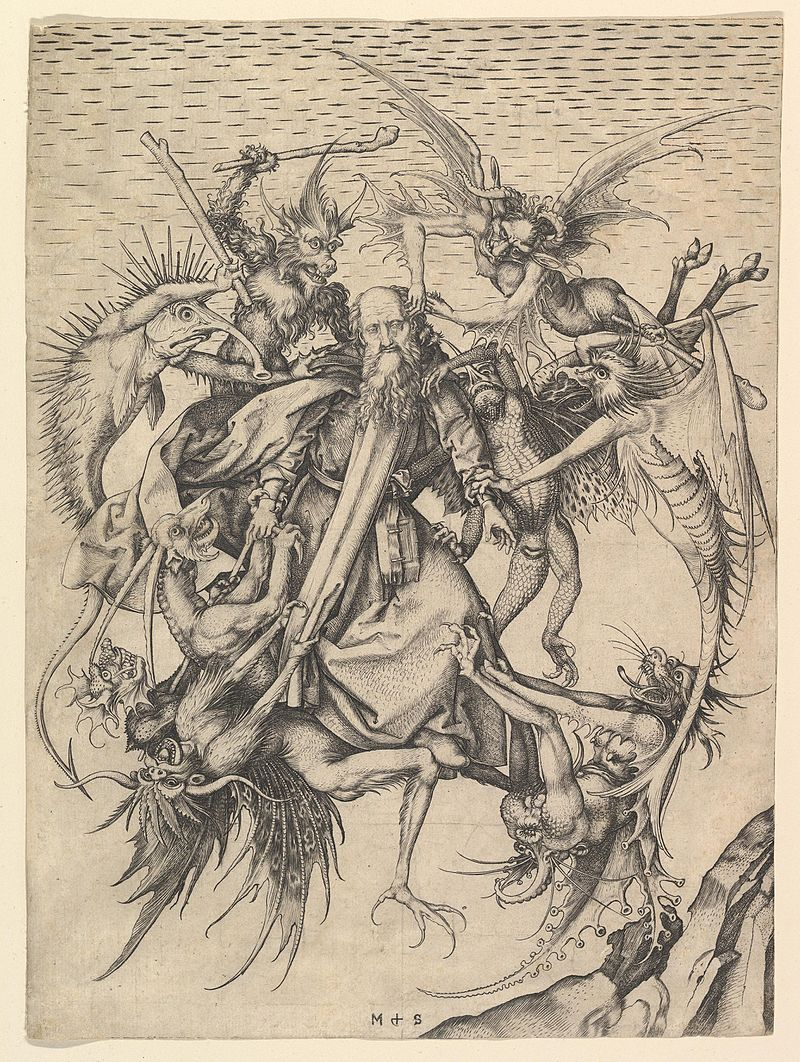 Демоны
Служебные пользователи или псевдопользователи, от лица которых работают, как ни странно, демоны — так называются служебные программы и серверы, работающие в фоновом режиме.
UID (User Identifier) для них обычно назначаются в диапазоне от 1 до 999.
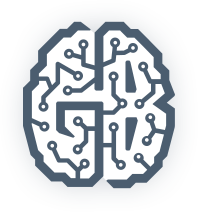 А где же хранятся пароли?
Если не в /etc/passwd?
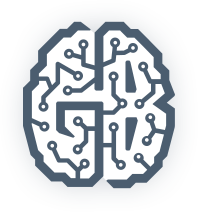 А где же хранятся пароли?
В /etc/passwd.
В /etc/shadow в зашифрованном виде. Доступ к /etc/shadow только у root (на запись) и группы shadow (на чтение).
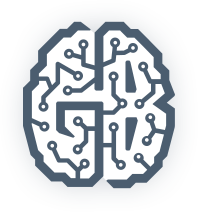 Что еще содержит /etc/shadow?
Данные о своем пароле (сроках действия) можно посмотреть с помощью chage (буквы n в этом слове нет).
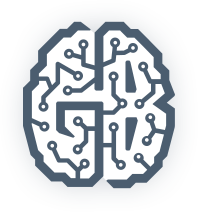 chage
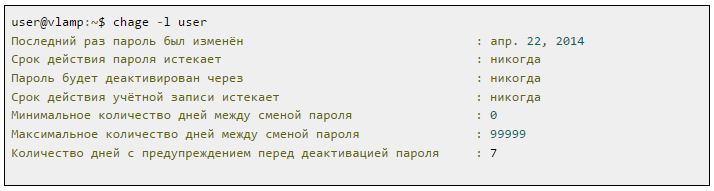 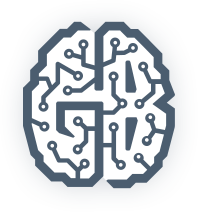 Управление пользователями и группами
Как создать или удалить пользователя? 
Как создать, удалить группу?
Как изменить параметры пользователя или группы?
Как заблокировать пользователя?
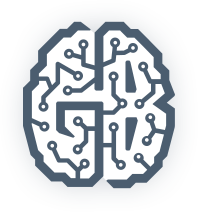 Управление пользователями и группами
Как узнать, в каких ты сейчас группах?
Как изменить GID? Нужно ли выполнить exit после этого?
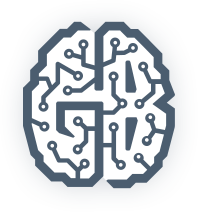 Пример атрибутов файла
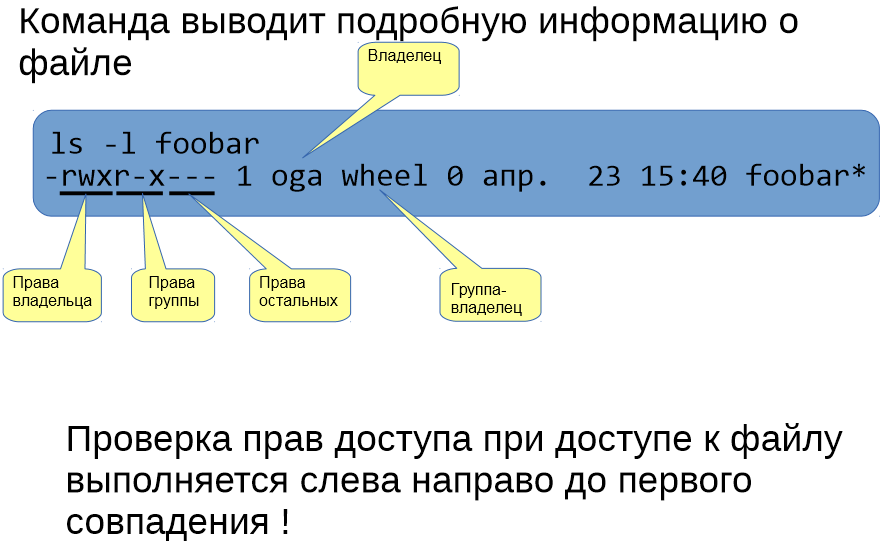 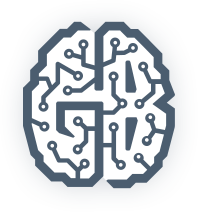 Изменение владельца и группы
chown [опции] owner[:group] file ...
chown -R developer:www-data /var/www
chgrp [опции] group file ...
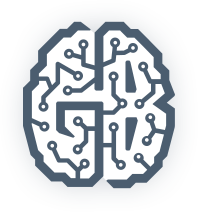 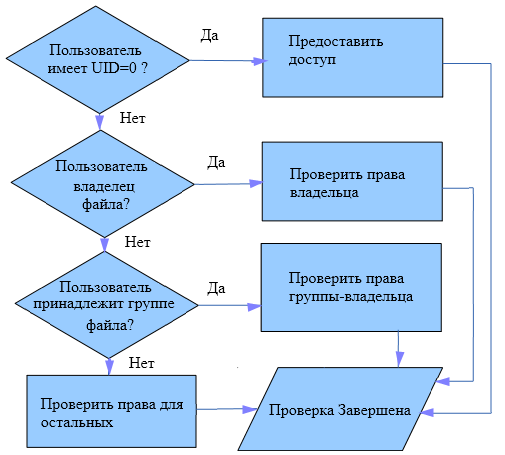 Иерархия прав доступа

Права проверяются по порядку до первого совпадения.
Если суперпользователь, то полный доступ.
Для остальных — проверить и применить права (владельца/группы-владельца/остальных).
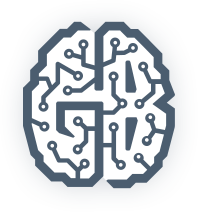 Изменение прав файла: chmod
символьная форма
chmod [опции] [ugoa][=-+][rwx] file …
u-user, g-group, o-other, a-all
числовая форма
chmod [опции] OCTAL-MODE file ...
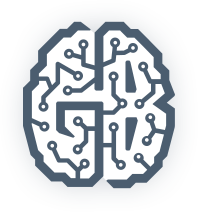 chmod (цифровой формат)
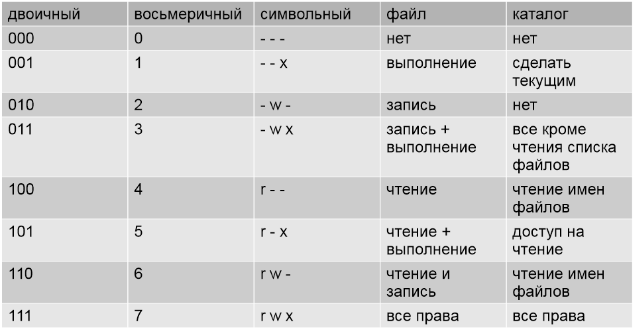 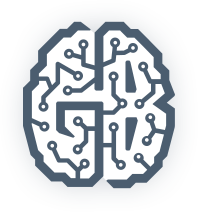 Атрибут x для директорий
возможность перейти в директорию,
возможность доступа (чтение, модификация) к айнодам.
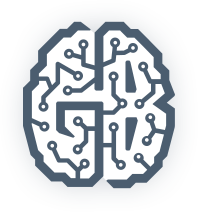 Атрибут x для директорий
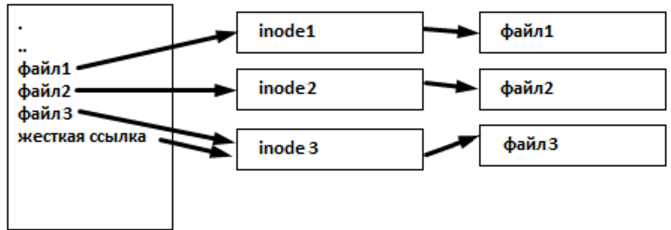 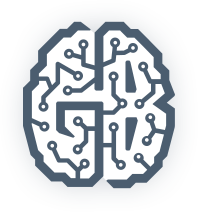 Особые права
SUID (u+s)
SGID (g+s)
sticky bit (+t)
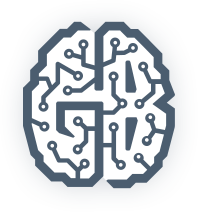 В числовой форме
chmod AUGO file
A = 1 (sticky) + 2 (SGID) + 4 (SUID)
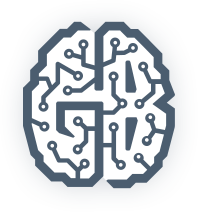 Права по умолчанию
644 — для файлов
755 — для директорий
Как задать одновременно?
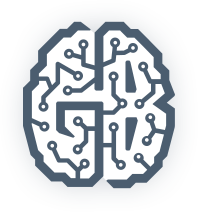 Права по умолчанию
umask UGO
для файлов: 666–UGO 
для директории: 777– UGO
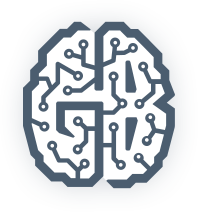 Права по умолчанию
По умолчанию 
umask 022
Когда удобно
umask 002?
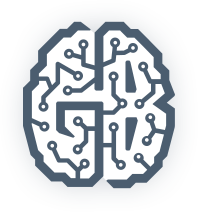 Работа с файлами (практика)
Перемещение и просмотр каталогов.
Просмотр файлов.
Редактирование.
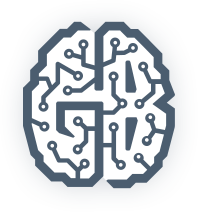 Работа с файлами (практика)
Копирование.
Перемещение и переименование.
Символические и жесткие ссылки.
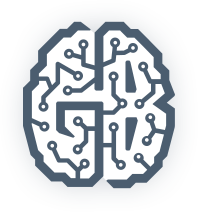 Вопросы участников
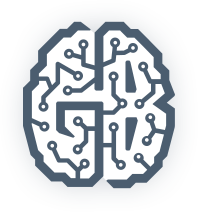